Добыча соли
Г. Райчихинск 
2012г
Соляные копи
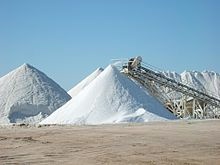 Гора добытой соли в Аргентине
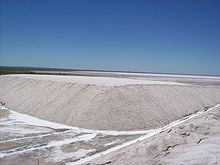 Фасовка соли
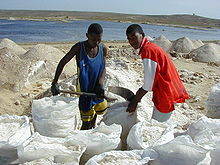 Солекомбайн
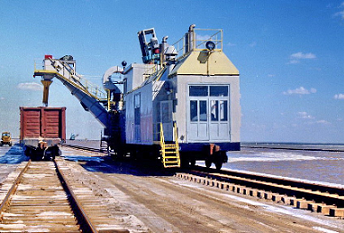 Опытная добыча соли  на озере Баскунчак
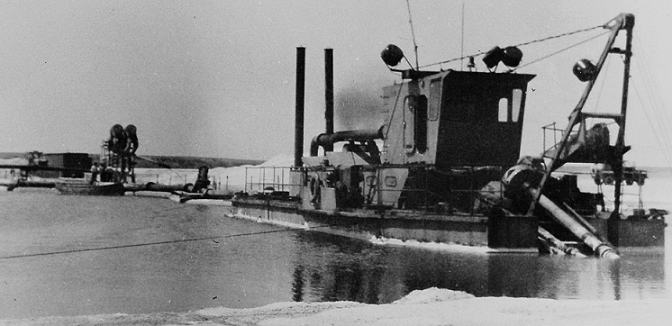 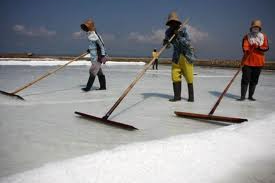 Добыча соли вручную
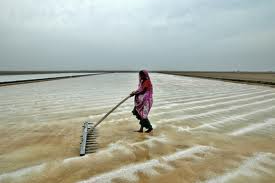 Добыча морской соли
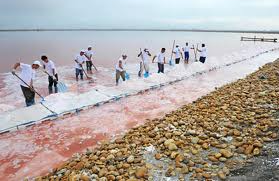 В Мексике
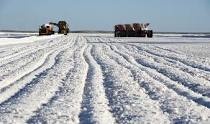 Добыча соли в пустыне. Соляные кирпичи на просушке.
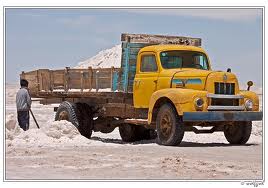 Соледар - одна из крупнейших шахт по добыче соли в Украине
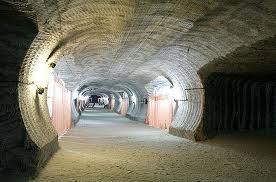 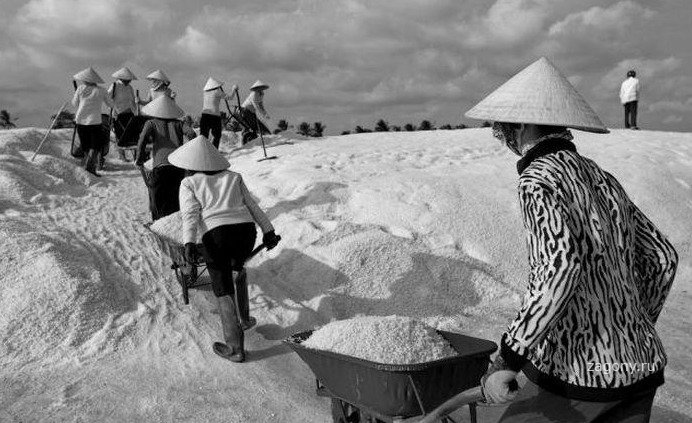 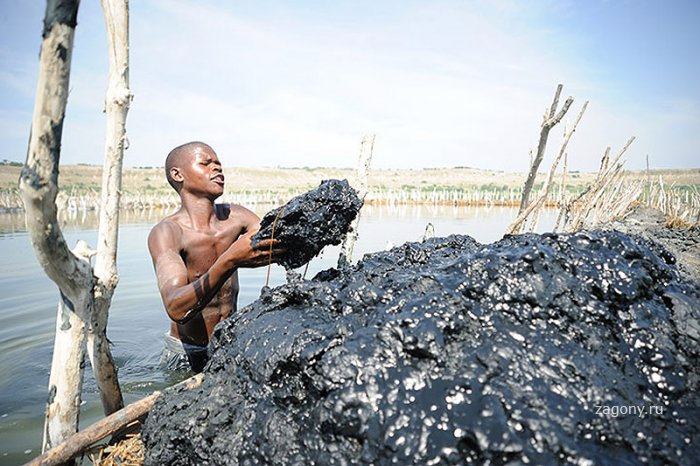 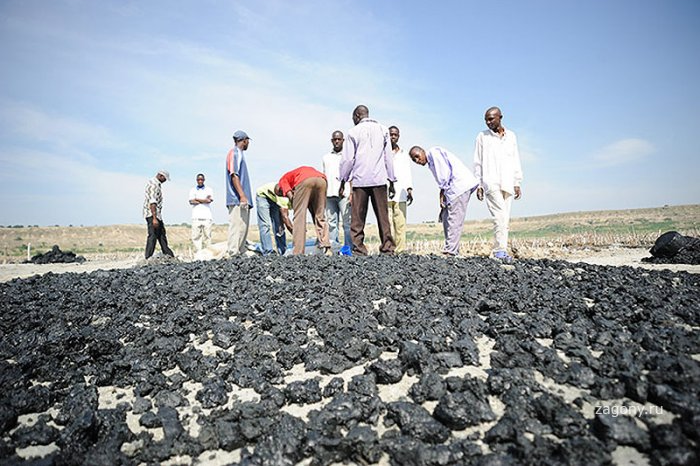 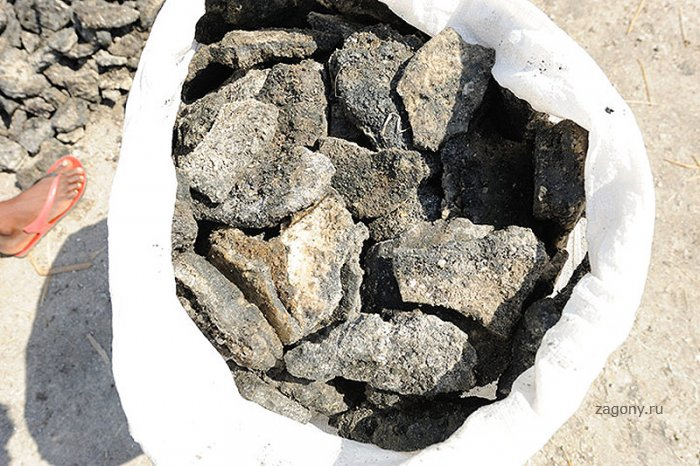